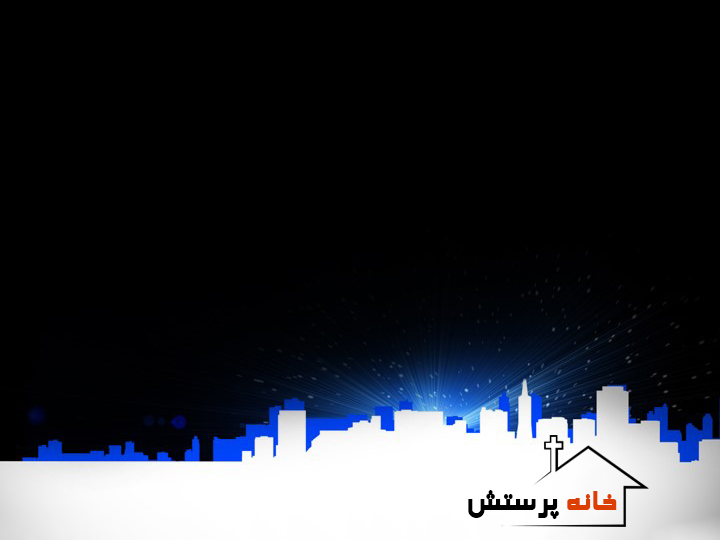 ای دوست بیا راحت این قلب حزین باش
تو نور جهانی به دلم جایگزین باش
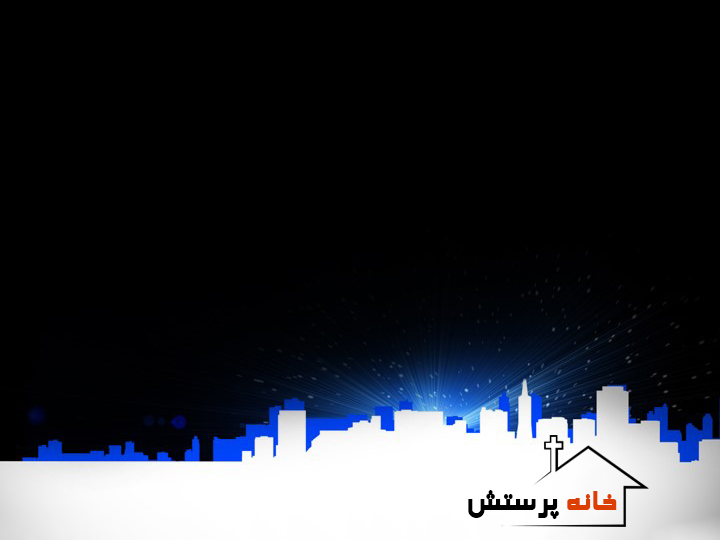 وقتی که به ظلمت گردیده گرفتار
وقتی که مددکار عاجز شده از کار
وقتی سفر عمر بر من شده دشوار
باز آی و نجاتم ده و هم رهبر من باش (2)
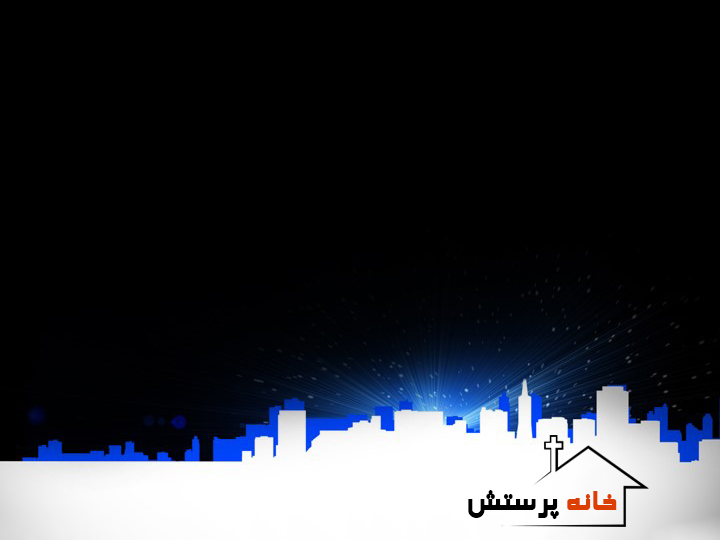 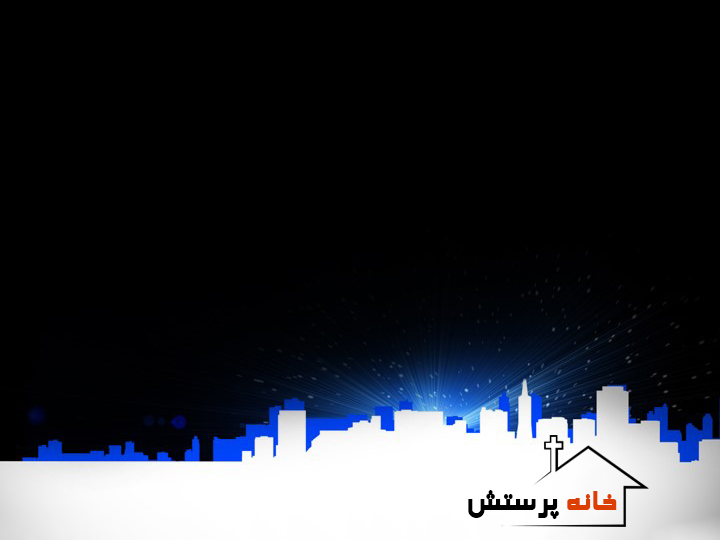 هستم به تو محتاج هر ساعت و هر آن
فیض تو رهاند از قدرت شیطان
در تیرگی ابر، در نور درخشان
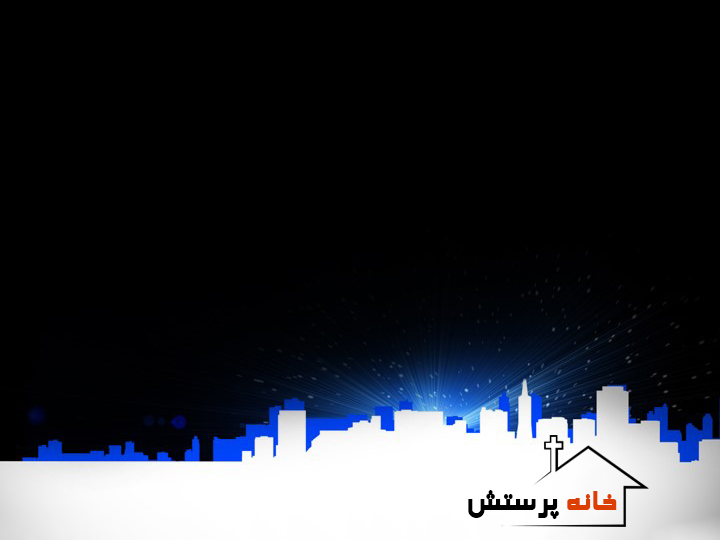 پیوسته به هر جای مرا یار و معین باش (2)
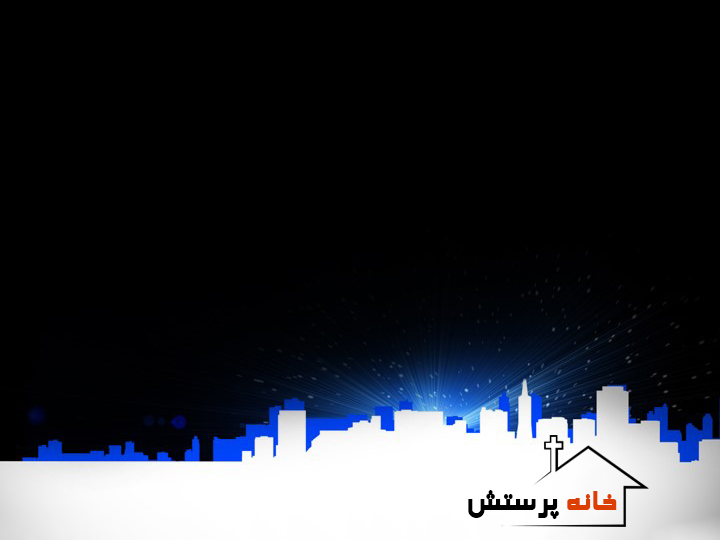 چون صبح سعادت طالع ز سما شد
هر سایه عبث بود، در نور فنا شد
پیدایش گیتی بر نور بنا شد
ای نور حقیقی تو مرا نور و یقین باش (2)
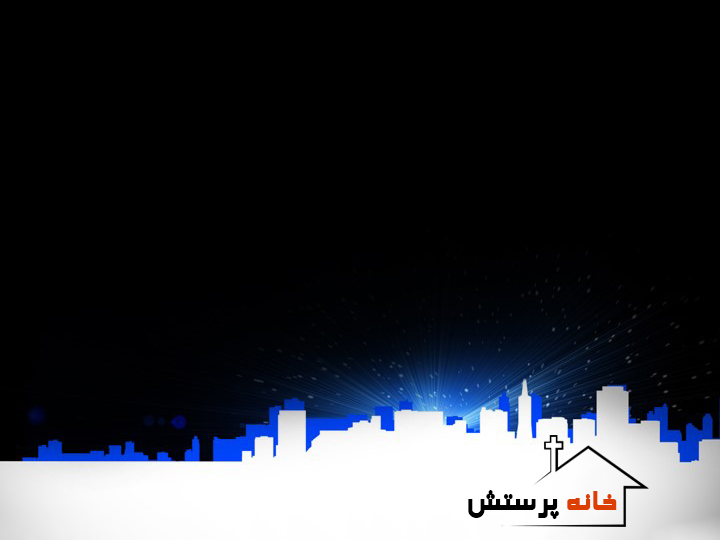